TLS and PKI
Agenda
Cryptography
TLS
Certificates and PKI (Public Key Infrastructure)
openssl cli
Crypto: Building blocks
Primitives
Symmetric Encryption
Asymmetric Encryption
Hash

Protocols
Key Exchange
Send and receive message
Symmetric Key Crypto
Plaintext
Cyphertext
Key
Key
Stream Ciphers
Block Ciphers
Usual block size is 128 bits (16 bytes) 

Limitations
encrypt data lengths equal to the size of the encryption block 
block ciphers are deterministic (produce the same output for the same input)

AES (Advanced Encryption Standard)
Electronic Codebook Mode (ECB)
[Speaker Notes: % openssl des-ecb -in linux.raw -out linux.raw.enc]
DES ECB
[Speaker Notes: % openssl des-ecb -in linux.raw -out linux.raw.enc]
Cipher Block Chaining Mode (CBC)
Public Key Crypto
Public Key
Plaintext
Cyphertext
Private Key
Hash Functions
Strong
sha2: sha256, sha384, sha512
sha3


Weak
md5, sha1
[Speaker Notes: https://en.wikipedia.org/wiki/Birthday_problem]
Hash Functions
Preimage resistance 
Given a hash, it’s computationally unfeasible to find or construct a message that produces it. 

Second preimage resistance 
Given a message and its hash, it’s computationally unfeasible to find a different message with the same hash. 

Collision resistance 
It’s computationally unfeasible to find two messages that have the same hash.
Message Authentication Codes
MAC
HMAC

Encrypt-then-MAC (EtM)
Encrypt-and-MAC (E&M) 
MAC-then-Encrypt (MtE)
[Speaker Notes: https://tools.ietf.org/html/rfc2104 - HMAC: Keyed-Hashing for Message Authentication
https://en.wikipedia.org/wiki/Authenticated_encryption]
Digital Signatures
Calculate a hash of the document 

Encode the resulting hash and some additional metadata 

Encrypt the encoded hash using the private key
Symmetric vs. Asymmetric
Symmetric - FAST
Linear functions
Non-linear functions (s-boxes)

Asymmetric – SLOW
Big numbers arithmetic
History
Transport Layer Security (TLS)
Secure Sockets Layer (SSL)

SSLv1 – no public release
SSLv2 – 1995
SSLv3 – 1996
TLS (SSLv3.1) – 1999
TLS 1.1 – 2006
TLS 1.2 – 2008
TLS 1.3 – 2018
[Speaker Notes: https://wiki.wireshark.org/SSL
https://en.wikipedia.org/wiki/Transport_Layer_Security]
TLS - Goals
Confidentiality

Authenticity
[Speaker Notes: https://blog.cloudflare.com/keyless-ssl-the-nitty-gritty-technical-details/]
SSLv2 and SSLv3 are insecure
SSLv2 is insecure (2011)
MD5 is used for MAC
MITM can trick a Client to choose weaker cipher
Message integrity and encryption with same key
Session can be terminated by malicious TCP FIN

SSLv3 is insecure (2015)
because of POODLE (an attacker can extract secret information from inside of an encrypted transaction)
TLS 1.0 and TLS 1.1
TLS 1.0
Can be downgraded to SSLv3

TLS 1.1
Deprecated
Symmetric Keys
Public Keys
TLS Algorithms
Terminology
Session key
Client random
Server random
Pre-master secret
Cipher suite
key establishment (typically a Diffie-Hellman variant or RSA)
authentication (the certificate type)
confidentiality (a symmetric cipher)
integrity (a hash function)
AES128-SHA
RSA for key establishment (implied)
RSA for authentication (implied)
128-bit Advanced Encryption Standard in Cipher Block Chaining (CBC) mode for confidentiality
160-bit Secure Hashing Algorithm (SHA) for integrity
ECDHE-ECDSA-AES256-GCM-SHA384
Elliptic Curve Diffie-Hellman Ephemeral (ECDHE) key exchange for key establishment
Elliptic Curve Digital Signature Algorithms (ECDSA) for authentication
256-bit Advanced Encryption Standard in Galois/Counter mode (GCM) for confidentiality
384-bit Secure Hashing Algorithm for integrity
Diffie-Hellman (DH)
[Speaker Notes: https://www.youtube.com/watch?v=3QnD2c4Xovk]
[Speaker Notes: http://blog.haproxy.com/2011/09/16/benchmarking_ssl_performance/]
TLS v1.3 ciphersuites
[Speaker Notes: https://blog.cloudflare.com/rfc-8446-aka-tls-1-3/
https://blog.cloudflare.com/encrypted-sni/]
Trust chain
Public Key Infrastructure (PKI)
Корневой УЦ (Root CA)
Подчиненные УЦ (Intermediate CA)
Защищенное хранилище закрытого ключа (HSM - hardware security module)
Набор политик и регламентов (baseline, CA browser forum, NIST)
Каталог выданных сертификатов
Каталог отозванных сертификатов
[Speaker Notes: https://cabforum.org/baseline-requirements-documents/
https://cabforum.org/wp-content/uploads/CA-Browser-Forum-BR-1.3.4.pdf
http://nvlpubs.nist.gov/nistpubs/FIPS/NIST.FIPS.186-4.pdf]
Certificate
An electronic document used to prove the ownership of a public key.

Used to:		
Sign
Encrypt
Authenticate (server or client)
Certificate structure
X509 standard (openssl x509 …)

Serial Number
Issuer
Validity (Not Before, Not After)
Subject
Subject Public Key Info (Algorithm, Key)
Extensions
Certificate Signature Algorithm
Certificate Signature
Certificates
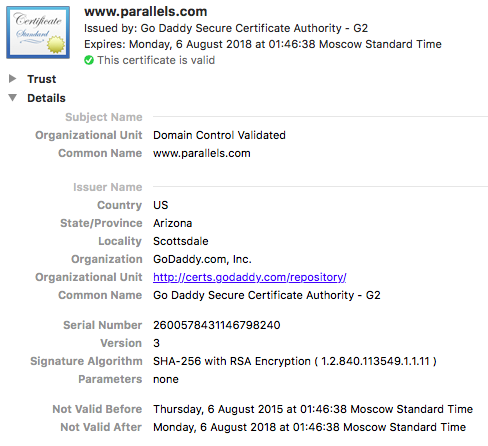 Issuing
Generate Private and Public Keys
Create CSR (Certificate Signing Request)
Send CSR to CA
CA signs CSR and returns Certificate
Certificate
Authority
Revocation
CRL

OCSP
CRL (Certificate Revocation List)
список публикуется УЦ на регулярной основе
имеет время жизни
содержит причину отзыва
OCSP (Online Certificate Status Protocol)
доступность OCSP сервера
нарушение приватности
Certificate
Authority
OK
?
Client
Server
OCSP Stappling
Certificate
Authority
?
OK
Client
Server
OK
Trust model
Проблемы
Нельзя ограничить Intermediate CA в выдаче сертификатов
Что делать при недоступности CRL/OSCP ?
Что делать при компрометации сертификата субъекта (сервера) ?
Что делать при компрометации CA ?
[Speaker Notes: Webtrust Program for CA
http://www.webtrust.org/homepage-documents/item27839.aspx
Baseline requirements and guidelines
https://cabforum.org/documents/]
Server is compromised
PFS – Perfect Forward Secrecy
CA is compromised
PKI extensions
Certificate pinning (Public Key Pinning Extension for HTTP) - Deprecated
https://datatracker.ietf.org/doc/html/draft-ietf-websec-key-pinning-20
Convergence (https://convergence.io/)
распределенная система доверия (trust agility)
проверка сертификата третьими сторонами (нотариусами)
TACK (http://tack.io/)
расширение TLS
не защищает от MITM при первом обращении
Google Certificate Pinning
Certificate Transparency (https://certificate.transparency.dev/)
идея: невозможно выписать сертификат на домен незаметно для владельца
	certificate logs
	certificate monitors
	certificate auditors
[Speaker Notes: https://events.yandex.ru/lib/talks/2335/

Google Certificate Pinning - http://arstechnica.com/security/2012/05/ssl-fix-flags-forged-certificates-before-theyre-accepted-by-browsers/]
Mozilla SSL Configuration Generator
[Speaker Notes: https://wiki.prls.net/pages/viewpage.action?pageId=13700680

https://mozilla.github.io/server-side-tls/ssl-config-generator/]
openssl cli
https://wiki.openssl.org/index.php/Command_Line_Utilities
Certificate format
openssl x509 -inform <DER or PEM> -outform <DER or PEM> …
openssl pkcs12 …

PEM (base64)
-----BEGIN CERTIFICATE-----MIIEQjCCAyoCAQIwDQYJKoZIhvcNAQELBQAwaTELMAkGA1UEBhMCUlUxDzANBgNV
…
8jOz9V6tLt4uycVT1eMYQqU+u94dPIR3SFOXRa0UfdTVErNVQB8wpoHE9CEGgtwH
qDfmV9Ft15LinCQ1jv/AKa1fPGJHYPgCTwPq6wl5vAke9nYwjHQ=
-----END CERTIFICATE-----

DER (binary)

PKCS#12 (container)
Connect via HTTPS
openssl s_client -connect parallels.com:443

With SNI
openssl s_client -connect parallels.com:443
				-servername parallels.com
Connect via HTTPS
$ openssl s_client -connect parallels.com:443 </dev/null
CONNECTED(00000003)
depth=3 C = US, O = "The Go Daddy Group, Inc.", OU = Go Daddy Class 2 Certification Authority
verify return:1
depth=2 C = US, ST = Arizona, L = Scottsdale, O = "GoDaddy.com, Inc.", CN = Go Daddy Root Certificate Authority - G2
verify return:1
depth=1 C = US, ST = Arizona, L = Scottsdale, O = "GoDaddy.com, Inc.", OU = http://certs.godaddy.com/repository/, CN = Go Daddy Secure Certificate Authority - G2
verify return:1
depth=0 OU = Domain Control Validated, CN = www.parallels.com
verify return:1
---
...
Connect via HTTPS (continue)
---
Certificate chain
 0 s:/OU=Domain Control Validated/CN=www.parallels.com
   i:/C=US/ST=Arizona/L=Scottsdale/O=GoDaddy.com, Inc./OU=http://certs.godaddy.com/repository//CN=Go Daddy Secure Certificate Authority - G2
 1 s:/C=US/ST=Arizona/L=Scottsdale/O=GoDaddy.com, Inc./OU=http://certs.godaddy.com/repository//CN=Go Daddy Secure Certificate Authority - G2
   i:/C=US/ST=Arizona/L=Scottsdale/O=GoDaddy.com, Inc./CN=Go Daddy Root Certificate Authority - G2
 2 s:/C=US/ST=Arizona/L=Scottsdale/O=GoDaddy.com, Inc./CN=Go Daddy Root Certificate Authority - G2
   i:/C=US/O=The Go Daddy Group, Inc./OU=Go Daddy Class 2 Certification Authority
 ...
Connect via HTTPS (continue)
Server certificate
-----BEGIN CERTIFICATE-----
MIIFLDCCBBSgAwIBAgIIJBccTf8MLKAwDQYJKoZIhvcNAQELBQAwgbQxCzAJBgNV
BAYTAlVTMRAwDgYDVQQIEwdBcml6b25hMRMwEQYDVQQHEwpTY290dHNkYWxlMRow
GAYDVQQKExFHb0RhZGR5LmNvbSwgSW5jLjEtMCsGA1UECxMkaHR0cDovL2NlcnRz
LmdvZGFkZHkuY29tL3JlcG9zaXRvcnkvMTMwMQYDVQQDEypHbyBEYWRkeSBTZWN1
cmUgQ2VydGlmaWNhdGUgQXV0aG9yaXR5IC0gRzIwHhcNMTUwODA1MjI0NjM4WhcN
MTgwODA1MjI0NjM4WjA/MSEwHwYDVQQLExhEb21haW4gQ29udHJvbCBWYWxpZGF0
ZWQxGjAYBgNVBAMTEXd3dy5wYXJhbGxlbHMuY29tMIIBIjANBgkqhkiG9w0BAQEF
AAOCAQ8AMIIBCgKCAQEAvXSc57ek7taFoV1eR9FFmR4pn0HOq5RWgCM2J6ASXXkh
o5v783aG3BLXCMgtPqlkRqODXctFaBqjGbxCcPPpVRkTPMWrKKkx25YYn3NmT8Bn
jHqlHscZRZfTi/HMqAGkSvr8q6TvbMJUIuQXBqNVDMn/67kvITecTF6jogLM/P6p
Pr1YbpYS17GTOYflSVZYIf1OCxhxWRoN4LZXVIwSL/f9yTDyl6mOK9uuZtBjCTD4
etT8PgvGzt1dvpGOLfwFiF21laXQ9odu18IJZF1eGzJoMeH5R2tev+sDi+o6+sCt
...
jwGGD52dirQSOZBV8XuECLAULffw/EpbU32Jq4TTNPVIw+8qX31MVkg1kOez2/Za
YynnGXgOP2wF82miEHd8F+sPEqv3TCsWUm1xhaneg38=
-----END CERTIFICATE-----
View Certificate
$ openssl x509 -noout -text -in example-cert.pem 
Certificate:
    Data:
        Version: 3 (0x2)
        Serial Number: 2600578431146798240 (0x24171c4dff0c2ca0)
    Signature Algorithm: sha256WithRSAEncryption
        Issuer: C=US, ST=Arizona, L=Scottsdale, O=GoDaddy.com, Inc., OU=http://certs.godaddy.com/repository/, CN=Go Daddy Secure Certificate Authority - G2
        Validity
            Not Before: Aug  5 22:46:38 2015 GMT
            Not After : Aug  5 22:46:38 2018 GMT
        Subject: OU=Domain Control Validated, CN=www.parallels.com
        Subject Public Key Info:
            Public Key Algorithm: rsaEncryption
                Public-Key: (2048 bit)
                Modulus:
                    00:bd:74:9c:e7:b7:a4:ee:d6:85:a1:5d:5e:47:d1:
                    ...
View Certificate (continue)
...
X509v3 extensions:
            X509v3 Basic Constraints: critical
                CA:FALSE
            X509v3 Extended Key Usage: 
                TLS Web Server Authentication, TLS Web Client Authentication
            X509v3 Key Usage: critical
                Digital Signature, Key Encipherment
...
            X509v3 Authority Key Identifier: 
keyid:40:C2:BD:27:8E:CC:34:83:30:A2:33:D7:FB:6C:B3:F0:B4:2C:80:CE

            X509v3 Subject Alternative Name: 
                DNS:www.parallels.com, DNS:parallels.com
            X509v3 Subject Key Identifier: 
84:6B:18:DD:0A:16:B4:E0:15:6F:4A:EB:E9:A7:6C:64:64:75:30:4A
...
Benchmark
Hardware AES
openssl speed -evp aes-256-cbc

Software AES
openssl speed aes-256-cbc

RSA
openssl speed rsa2048
openssl speed rsa4096
Links
https://events.yandex.ru/lib/talks/2335/

https://blog.cloudflare.com/keyless-ssl-the-nitty-gritty-technical-details/
Homework
DNS CAA
[Speaker Notes: https://habr.com/ru/post/336738/]
Questions?
Thank you!